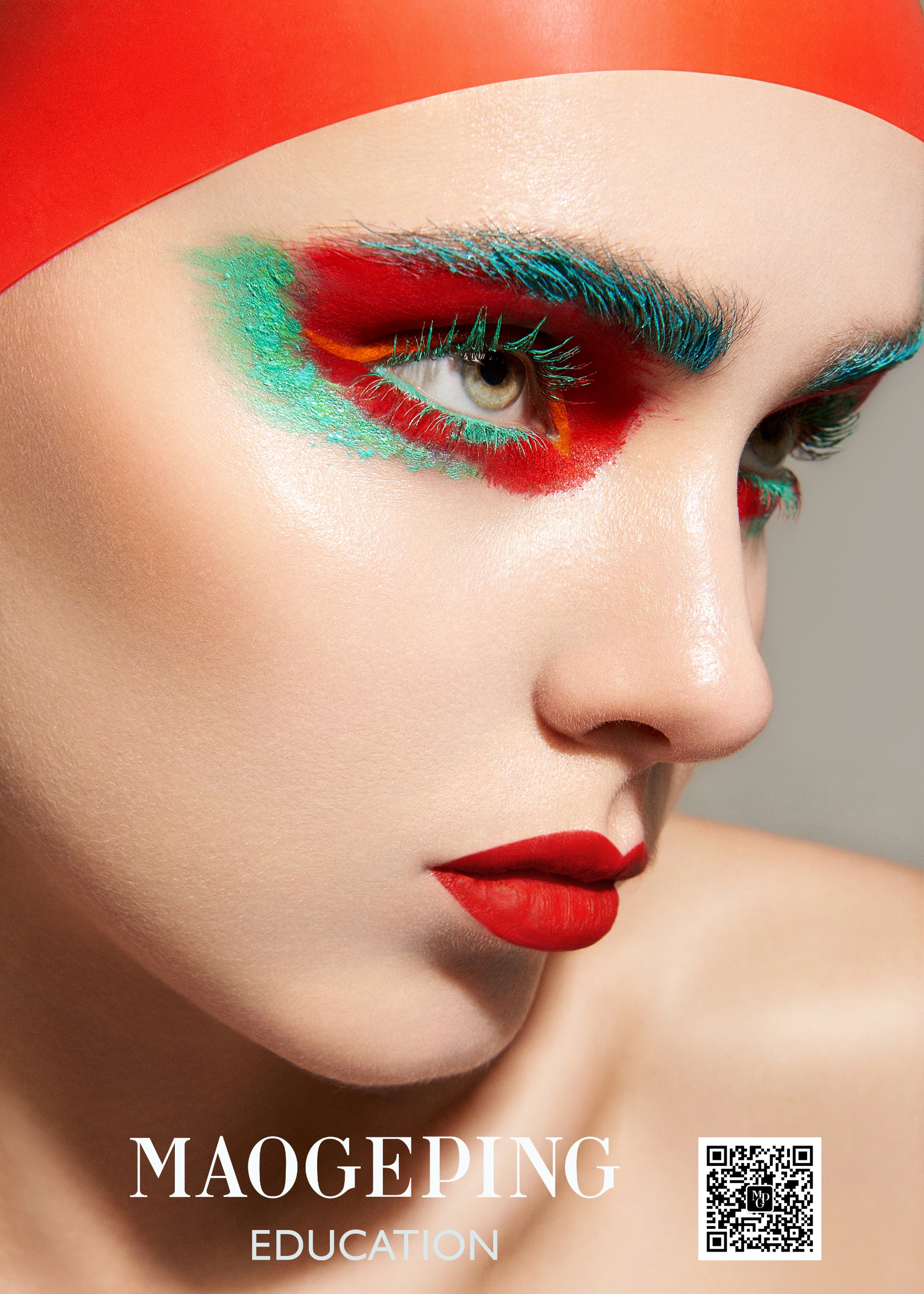 K-뷰티아트페어
SKIN ART 
Semi-Permanent Makeup
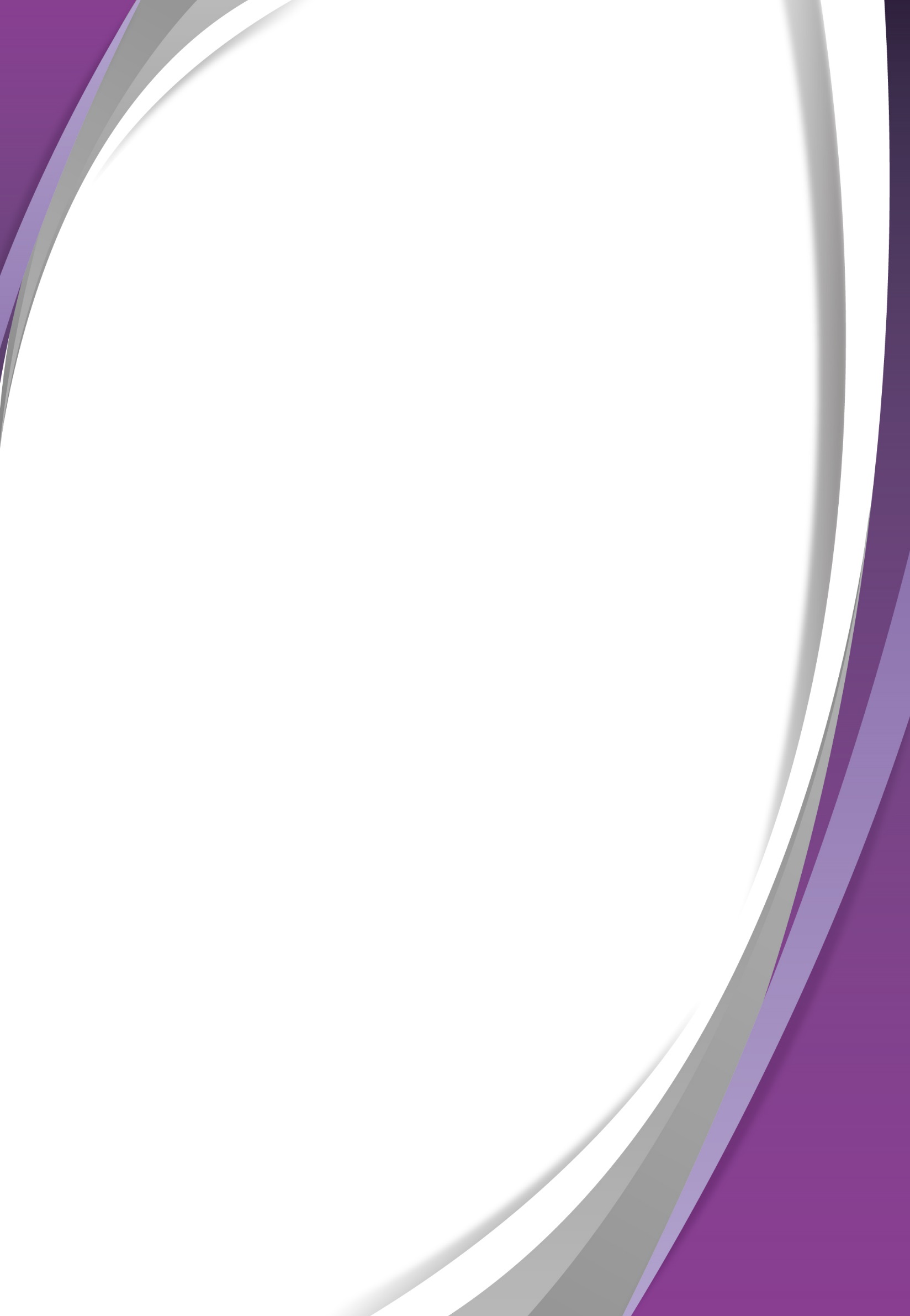 SKIN ART
Semi-Permanent Makeup
[CONTENTS]
경기 종목 안내
공통 규정
3. 종목별 상세 규정
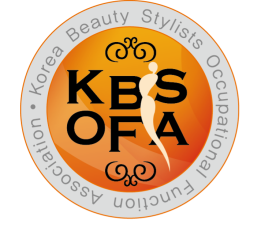 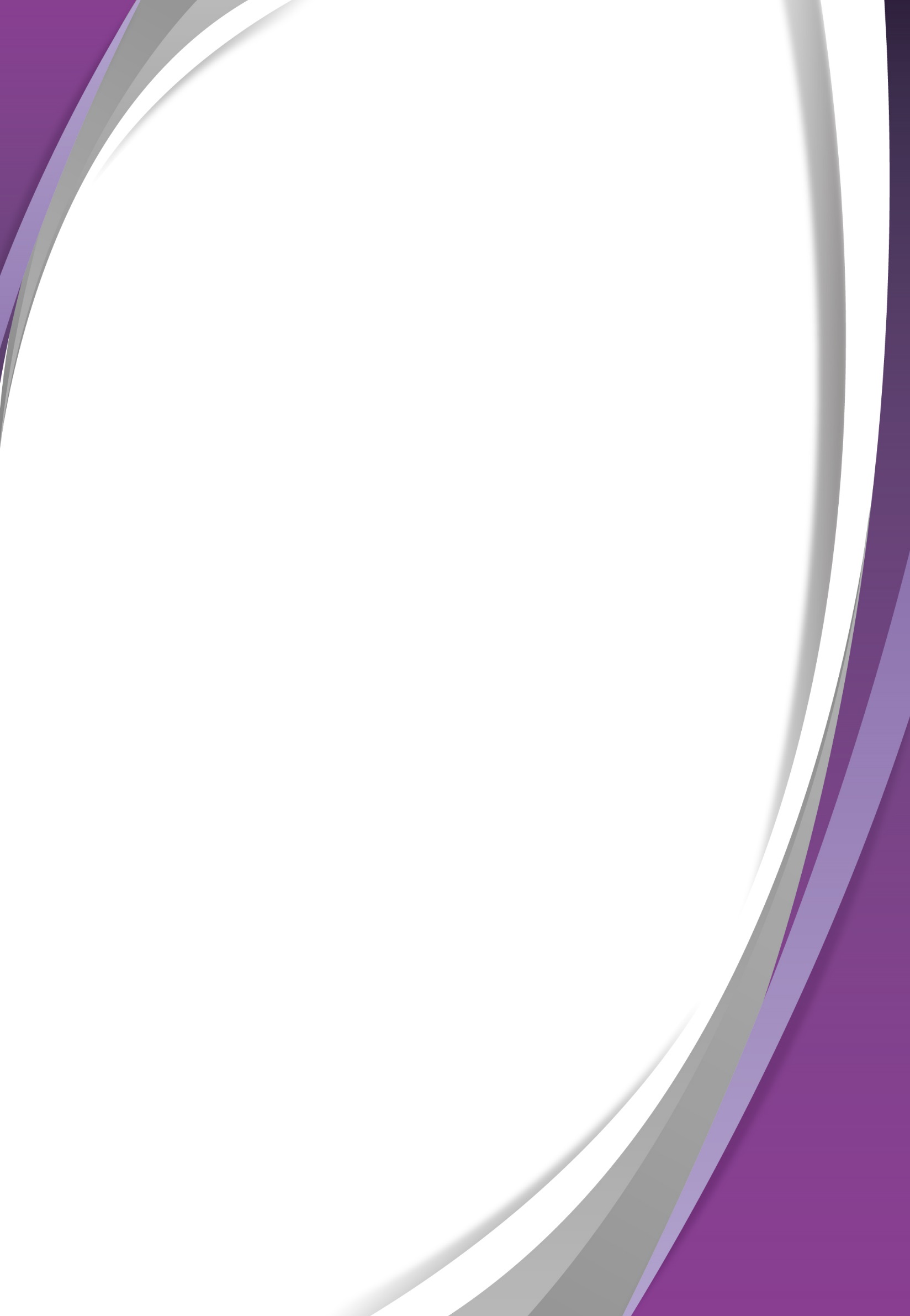 SKIN ART
Semi-Permanent Makeup
1. 경기 종목 안내
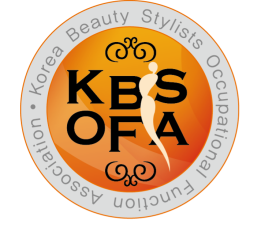 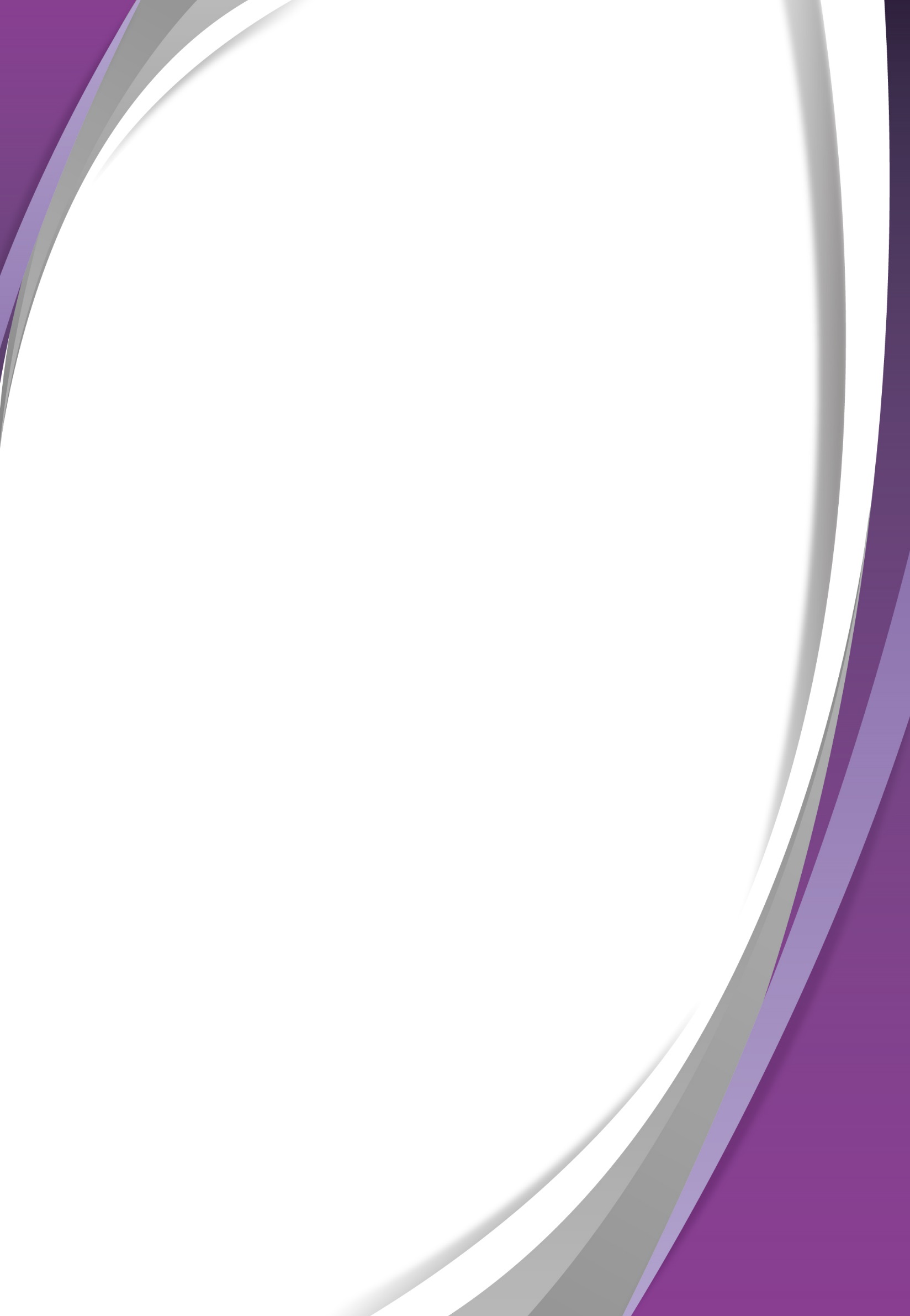 SKIN ART
Semi-Permanent Makeup
2. 공통 규정
2. 경기 방식 별 상세안내
 작품제출은 제출기간을 반드시 지켜야 한다.
 경기에 사용되는 고무판에는 어떠한 표식도 금지한다.
고무판 사이즈는 가로15cm, 세로20cm를 넘지 않도록 한다.
작품이 훼손되어 도착하거나 배송도중 분실 될 경우 
    별도의 책임을 지지 않으므로 주의 요망.
< 반영구 고무판 >
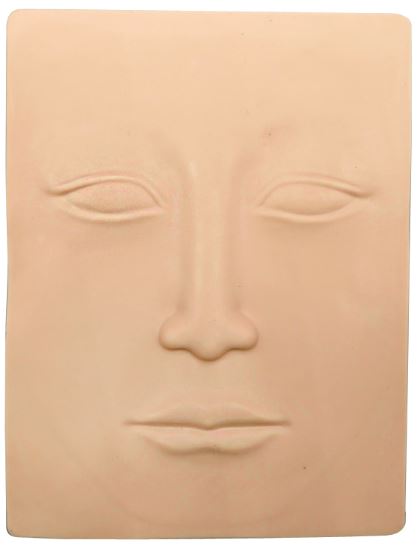 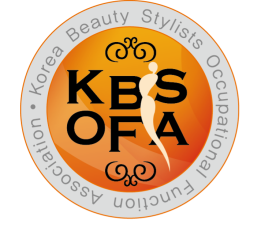 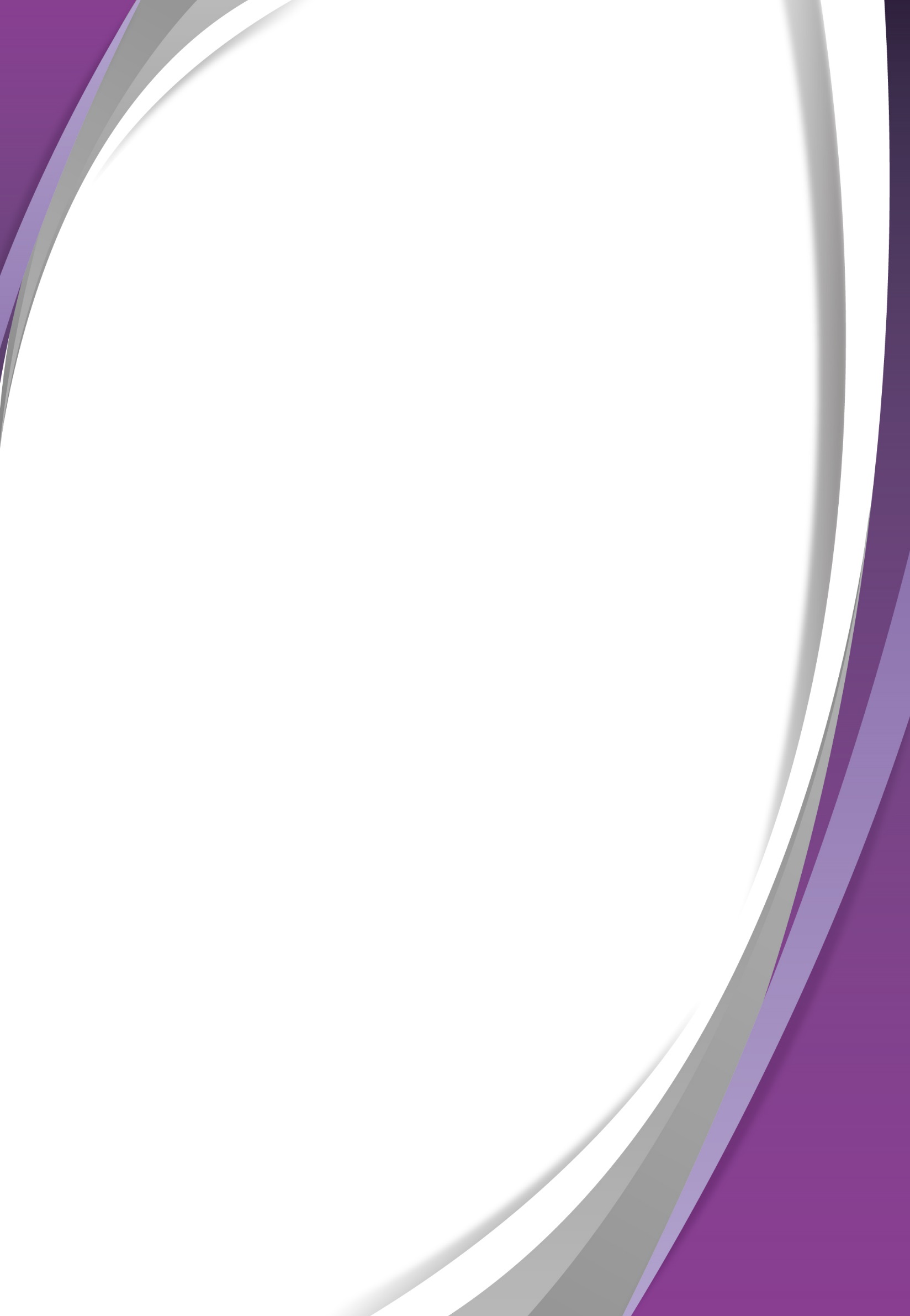 SKIN ART
Semi-Permanent Makeup
3. 종목별 상세 규정
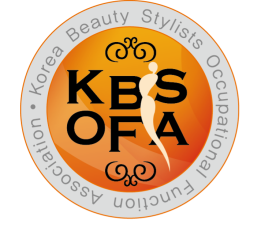 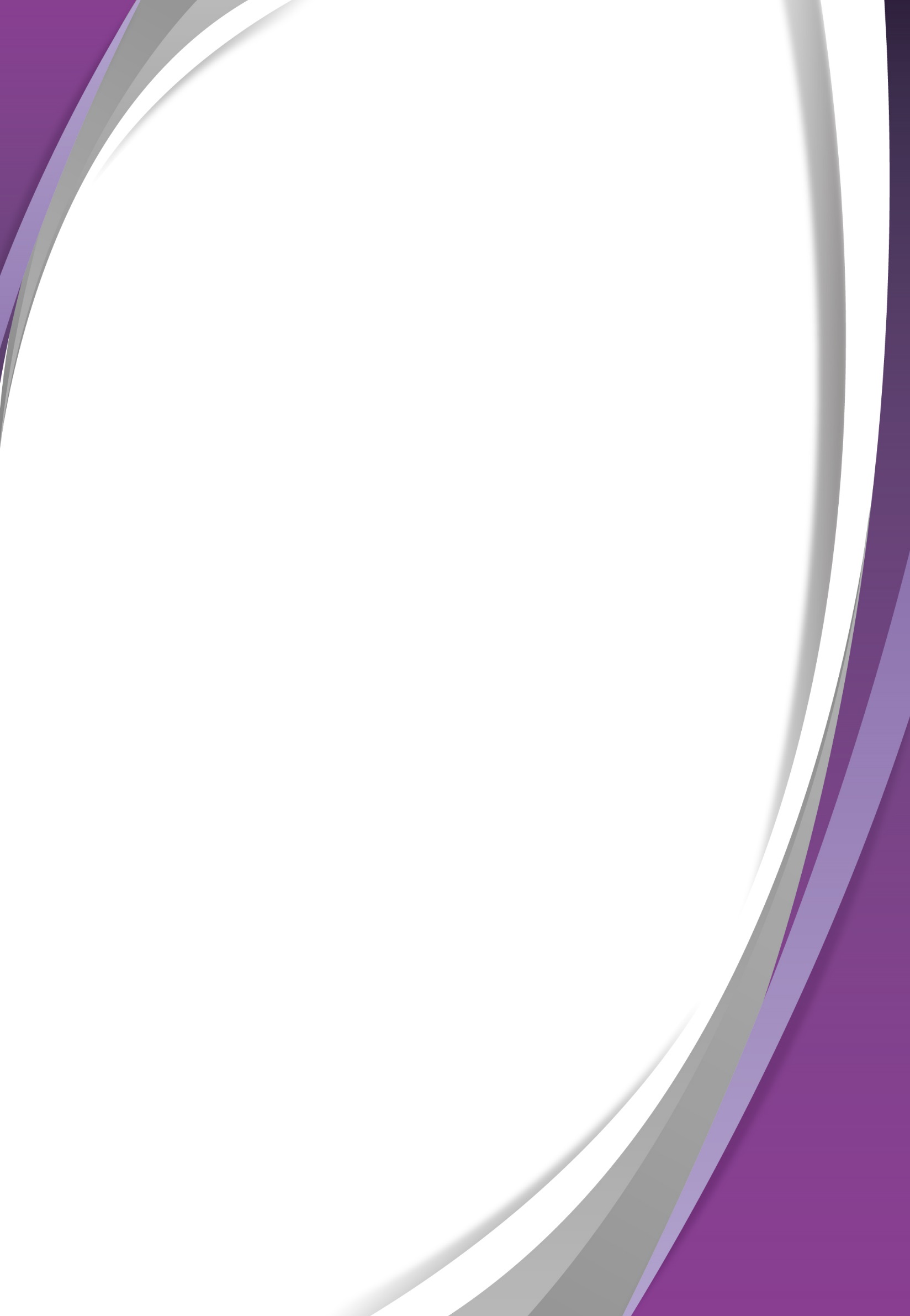 SKIN ART
Semi-Permanent Makeup
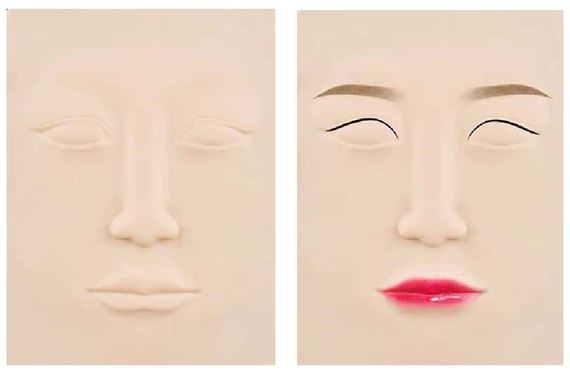 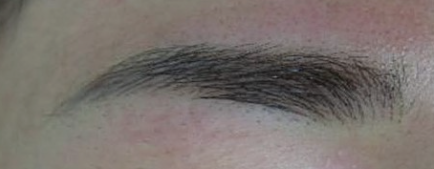 (엠보 눈썹)
< 예시도안 >
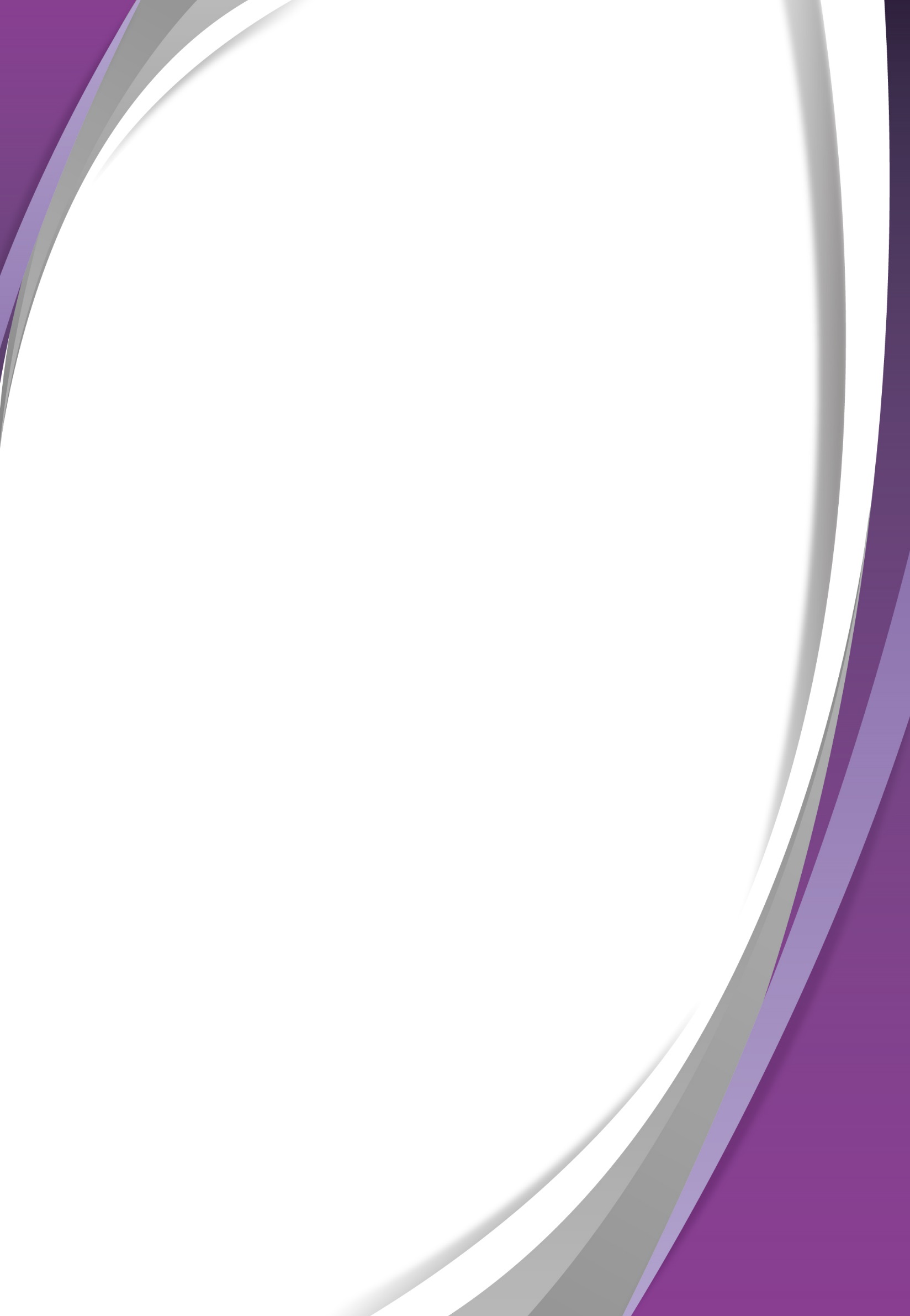 SKIN ART
Semi-Permanent Makeup
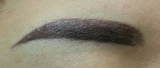 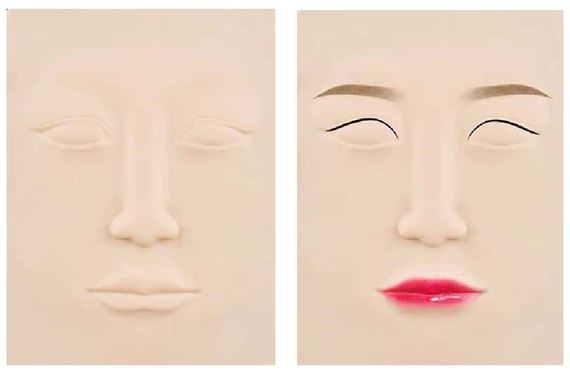 (머신 눈썹)
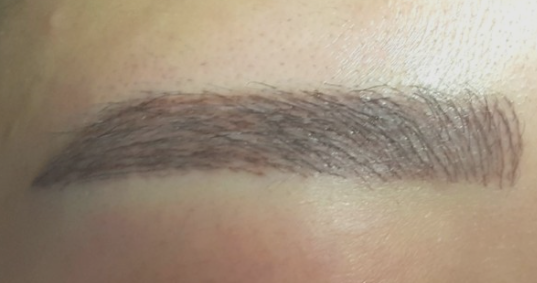 (페더링 눈썹)
< 예시도안 >
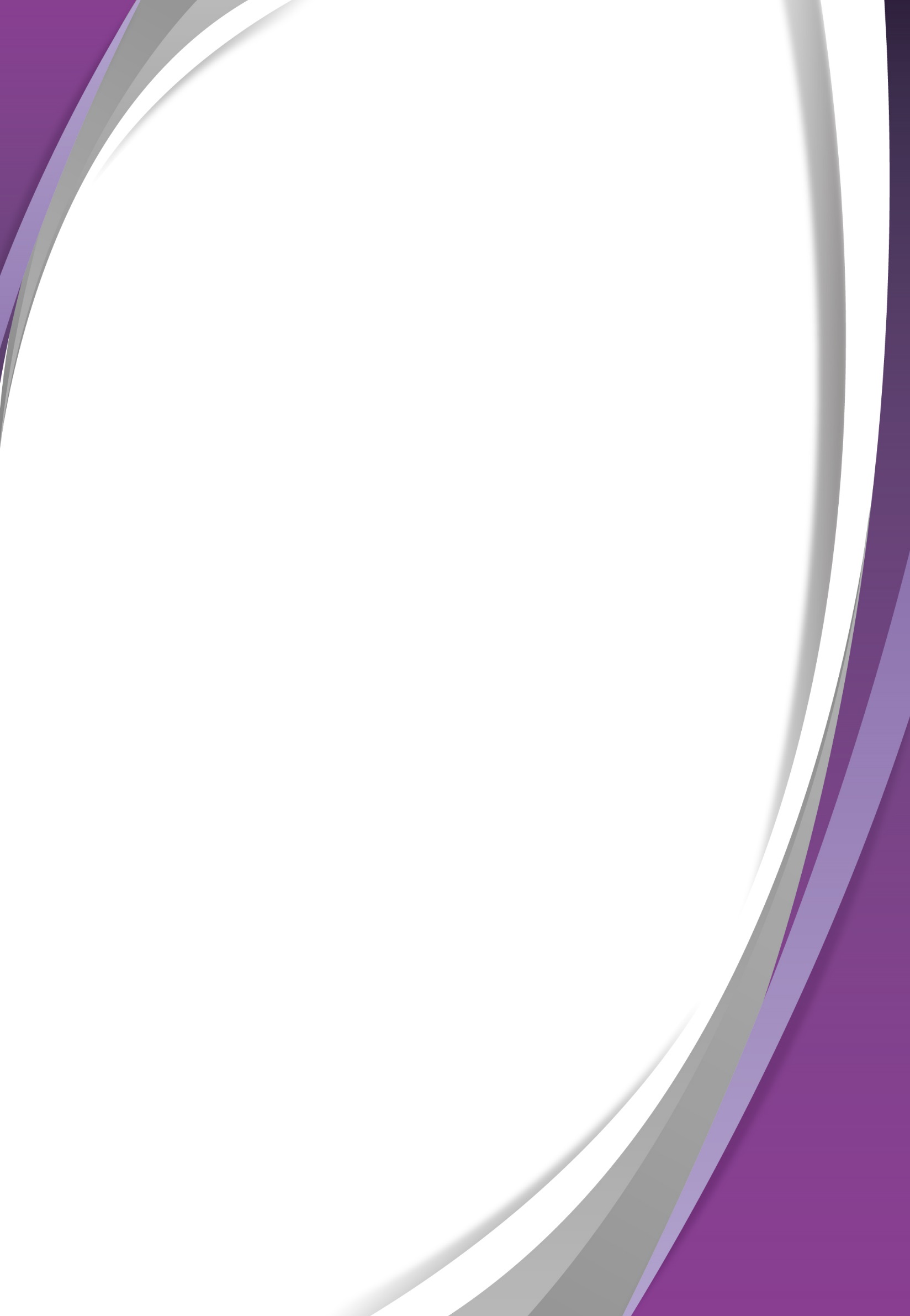 SKIN ART
Semi-Permanent Makeup
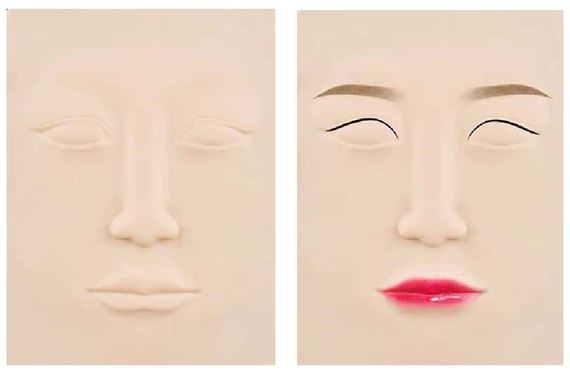 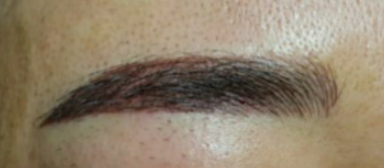 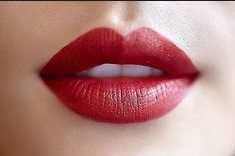 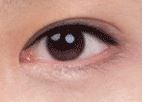 < 예시도안>
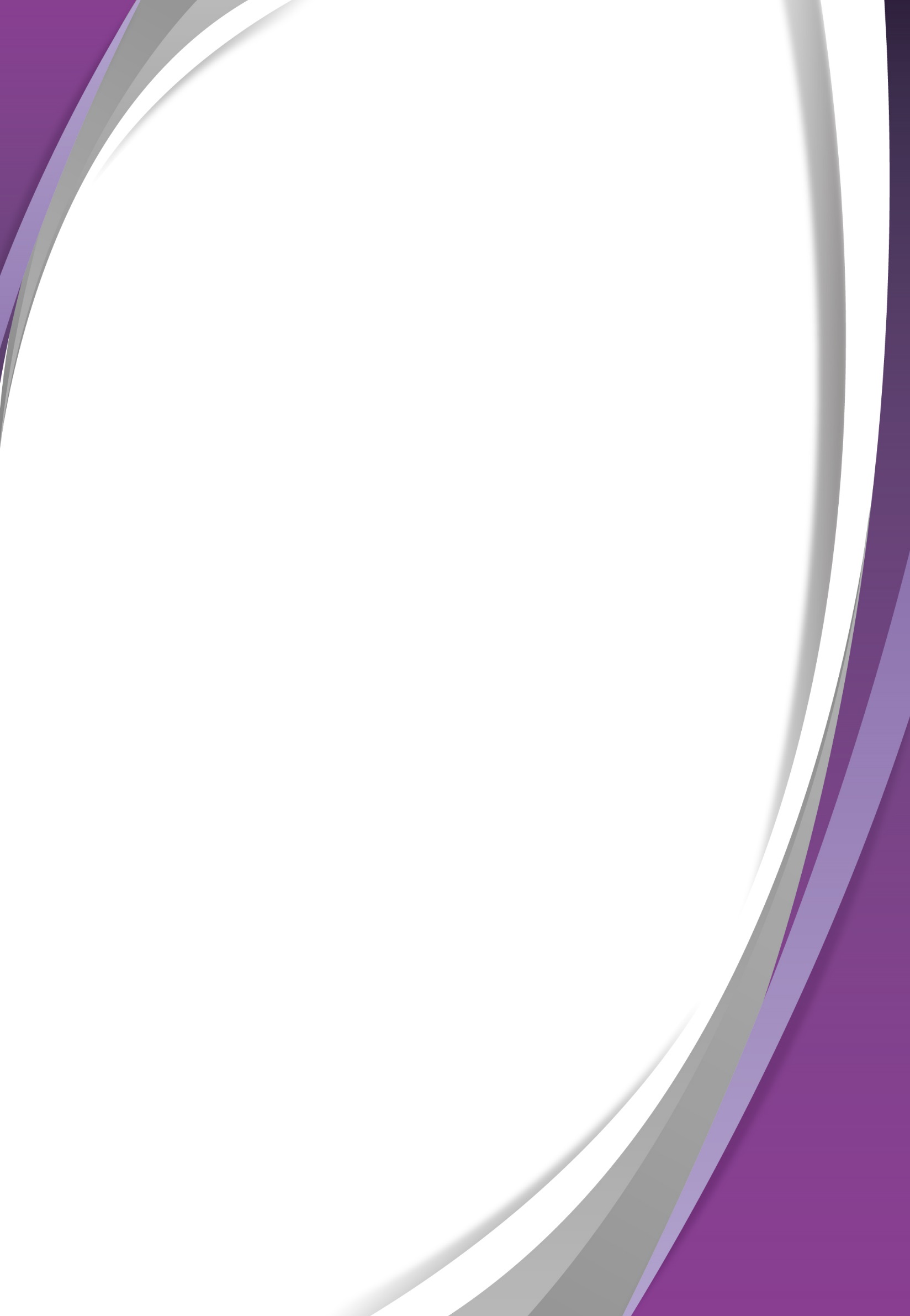 3. 시상 내역
감사합니다.
문의사항: (02) 3442-6177~8                            
             (02) 3445-6180
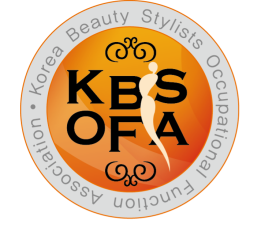